1.2				                            Hela tal
Negativa och positiva tal
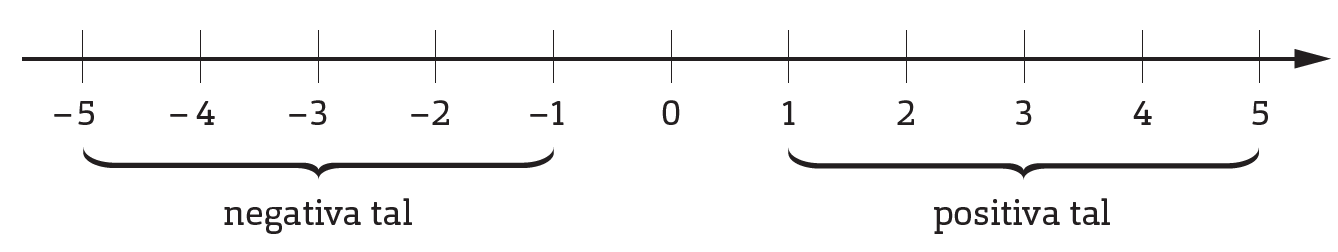 De naturliga talen och de negativa hela talen bildar tillsammans de hela talen.
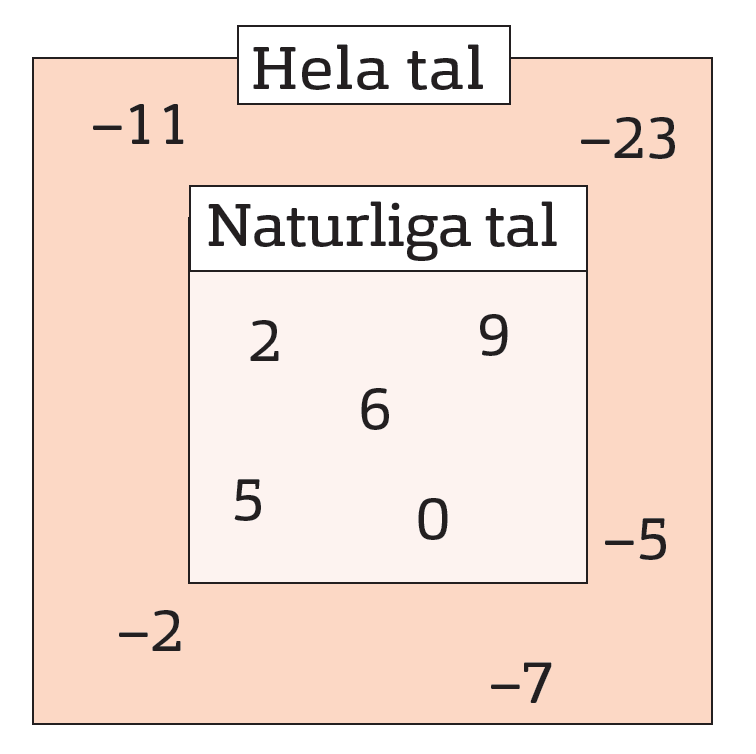 I bilden ser du vilka tal som tillhör de båda talmängderna.
Bilden visar till exempel att –11 
är ett heltal men inte ett naturligt tal.
Talet 6 däremot är både ett heltal och ett naturligt tal.
Jämföra tal
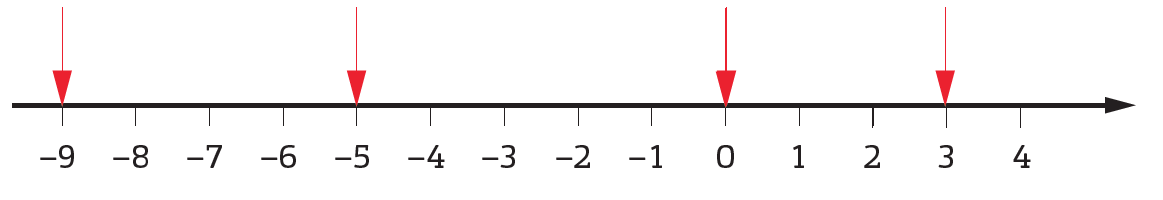 Ju längre åt höger på en tallinje ett tal finns, desto större är det.
Till exempel är 3 ett större tal än −5 och −9 är ett mindre tal än 0.
3 > −5
−9 < 0
Vi kan skriva så här:
Tecknet < betyder ”är mindre än”.
Tecknet > betyder ”är större än”.
Med ett gemensamt namn kallas tecknen < och > för olikhetstecken.
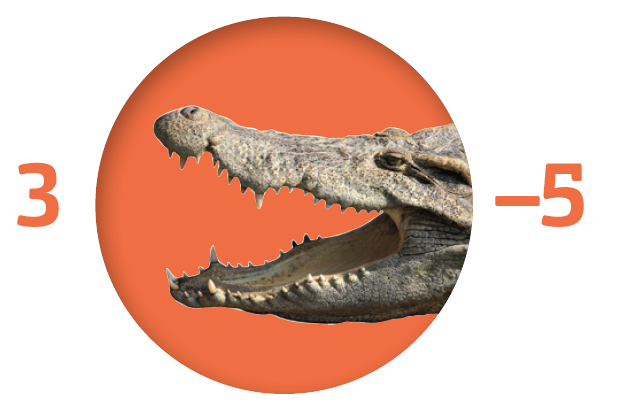 Tänk dig olikhetstecknet som munnen på en krokodil som alltid gapar stort mot det större talet.
Vilka uträkningar visas på tallinjerna nedan?
Exempel
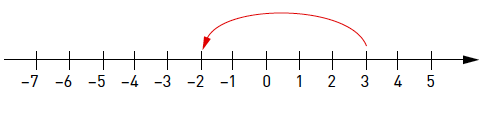 Svar :  3 – 5 = –2
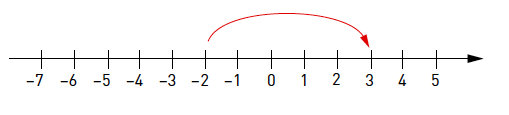 Svar : –2 + 5 = 3
Exempel
Beräkna med huvudräkning eller med tallinjen.
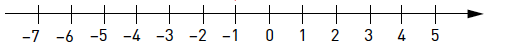 Svar : –8
5 – 8
Svar : –3
–6 – 2
–2 + 7
Svar : 5
–1 + 5 – 4
Svar : 0
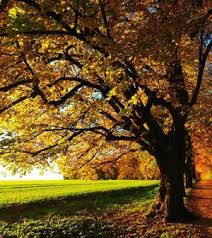 Exempel
En höstdag visar termometern 3 oC. Teckna ett uttryck för hur många grader termometern visar om temperaturen sjunker 9 oC. 

b) 	Vilken blir temperaturen?
(3 – 9) oC
a)
b)
Ny temperatur:
(3 – 9) oC  =
–6 oC
Svar : 	a) (3 – 9) oC
		b)  Temperaturen blir –6 oC.